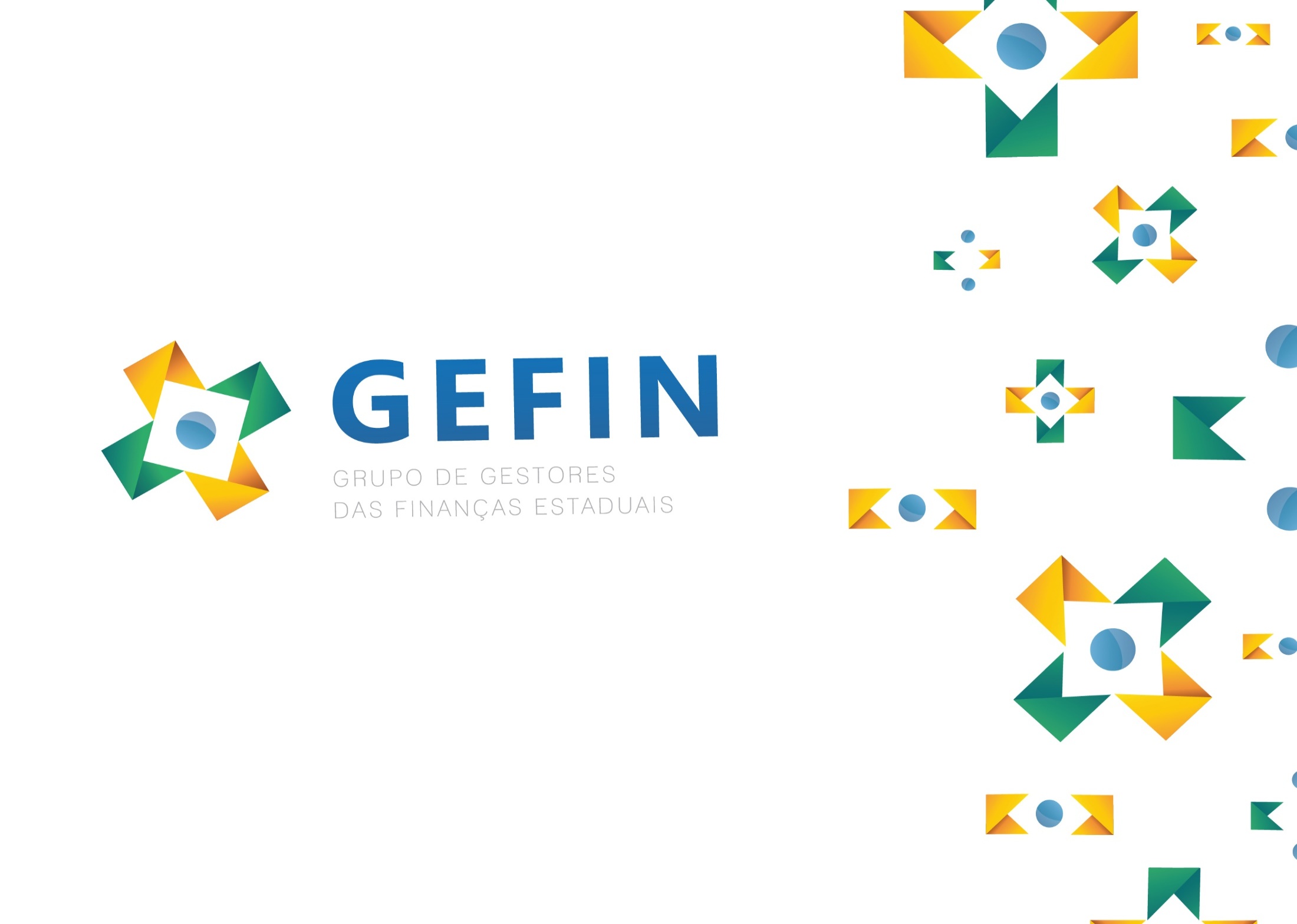 Seminário 
“O Sistema de Controle Interno no Brasil – Avanço por Mais Eficiência”
A Perspectiva das Administrações Financeiras dos Estados

Brasília/DF
28/Maio/2015

Augusto Monteiro (BA)  
Presidente
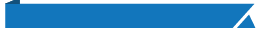 TEMAS DA APRESENTAÇÃO
1- Histórico e Estrutura do GEFIN

   2- Temas Financeiros Atuais

   3 - Relevância do Controle Interno para a Administração Financeira

  4 – Diagnóstico do Controle Interno na Visão das Administrações Financeiras dos Estados

  5 – Diretrizes Sugeridas para a Modernização do Controle Interno
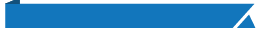 HISTÓRICO DO GEFIN
Instituição em meados de 2004 – CONFAZ-ES 
  Processo de Gradativa Estruturação   
   Criação dos Grupos de Trabalho
   Estruturação de um Regimento - 2009
   Eleição da Atual Equipe de Coordenação: 2015-2016
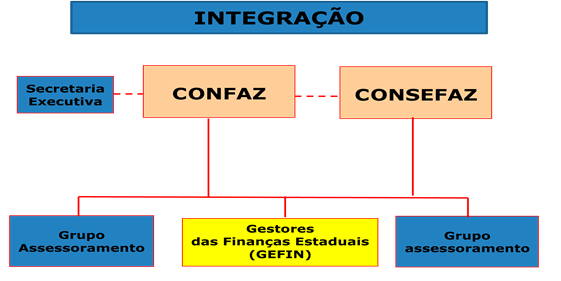 ESTRUTURA DO GRUPO
Presidência
Coordenação
Adm. Financeira
Coordenação 
Executiva
Grupo de trabalho
Grupo de trabalho
Grupo de trabalho
Responsável por atividade
de estudo
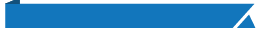 GRUPOS TÉCNICOS
GT - 01 - EDUCAÇÃO 
 GT - 02 - SAÚDE 
 GT - 03 - SEGURANÇA PÚBLICA 
 GT - 04 – DÍVIDA PÚBLICA 
 GT - 05 - PRECATÓRIOS  
 GT - 06 - CONTABILIDADE
 GT - 07 – SUSTENTABILIDADE FISCAL
 GT - 08 – RECEITAS DE TRANSFERÊNCIAS 
 GT - 09 – QUALIDADE DO GASTO
 GT - 10 – CAPTAÇÃO DE RECURSOS
 GT - 11 – PROCURADORES DA ÁREA FINANCEIRA
 GT - 12 – PREVIDÊNCIA (Repres.)
 GT – 13 – TESOURARIA
GT – 14 – REGULARIDADE FISCAL
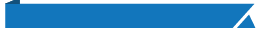 FUNCIONAMENTO DO GRUPO
Reuniões Ordinárias :  Trimestrais – 15 dias antes do CONFAZ;

 Reuniões Extraordinárias – Conforme necessárias;

 Reuniões dos Grupos Técnicos – GTs

 Apresentações nas Reuniões do CONFAZ
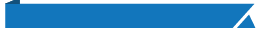 RELACIONAMENTO
Outros Conselhos Nacionais

CONSEPLAN;
CONSAD;
CONAPREV;
CONSED

 Grupos técnicos da STN  

GTCON - Padronização de Procedimentos Contábeis
GTREL – Relatórios da Lei de Responsabilidade Fiscal
GTSIS  -  Sistemas de Execução Financeira e Orçamentárias

 Outros Grupos de Assessoramento do CONFAZ

COTEPE, ENCAT;
COGEF;
FORUM FISCAL;
GDFAZ
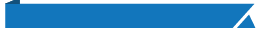 IMPORTÂNCIA DO C.I.
Zela pela Legalidade na Aplicação dos Recursos Públicos 

 Assegura o Cumprimento das Normas de Gestão Fiscal

 Contribui para a Transparência e Acessibilidade da Gestão Pública

Promove a Qualidade do Gasto Público

 Previne o Desperdício de Recursos Públicos
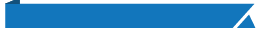 DIAGNÓSTICO ATUAL
Distanciamento entre o Controle Interno e as Administrações Financeiras

Conflito de Papeis (“Fogo Amigo”)
 Orientação Prévia e Preventiva  x
 Formulação de Denúncias   
 Órgão Auxiliar do Executivo ou do Controle Externo ?

 Pouca Atenção ao Cumprimento das Normas e Políticas das Administrações Financeiras

 Menor Ênfase ao Cumprimento das Metas Fiscais
 Controle de Restos a Pagar
 Limitação de Despesas de Exercícios Anteriores - DEAs
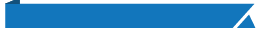 DIAGNÓSTICO ATUAL
Verificação Tardia/Defasada de Irregularidades

 Acompanhamento Não Concomitante e Preventivo

Não Detecta “Problemas de Gestão” em seu Início

 Oferece Poucos Subsídios à Modernização da Administração Fazendária

Não Alcança Todas as Esferas da Administração Pública (Descentralizadas, Poderes, ...) (Obs.: Alguns Estados)
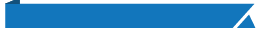 DIRETRIZES SUGERIDAS
Alinhamento com as Administrações Fazendárias

 Ênfase no Cumprimento das Normas e Políticas das Adm. Finaceiras 

Papel Preventivo e de Orientação

 Promotor do Cumprimento das Normas e Políticas Emanadas das Administrações Financeiras

 Atuação Sistêmica em Toda a Administração Pública (Ex. Previdência)

 Maior Apoio à Gestão de Convênios e Contratos

 Apoio ao Cumprimento das Metas Fiscais
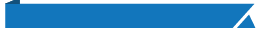 DIRETRIZES SUGERIDAS
Ação Preventiva para a Manutenção da Regularidade Fiscal dos Estados com a União (CAUCs, CADINs, ...)
 Articulação com a Administração Federal na Edição de Novas Normas referentes à Regularidade Fiscal

Maior Participação da Elaboração de Políticas Destinadas à Promoção da Qualidade do Gasto Público

 Atuação Efetiva na Adoção de Procedimentos Destinados à Gestão de Custos Públicos
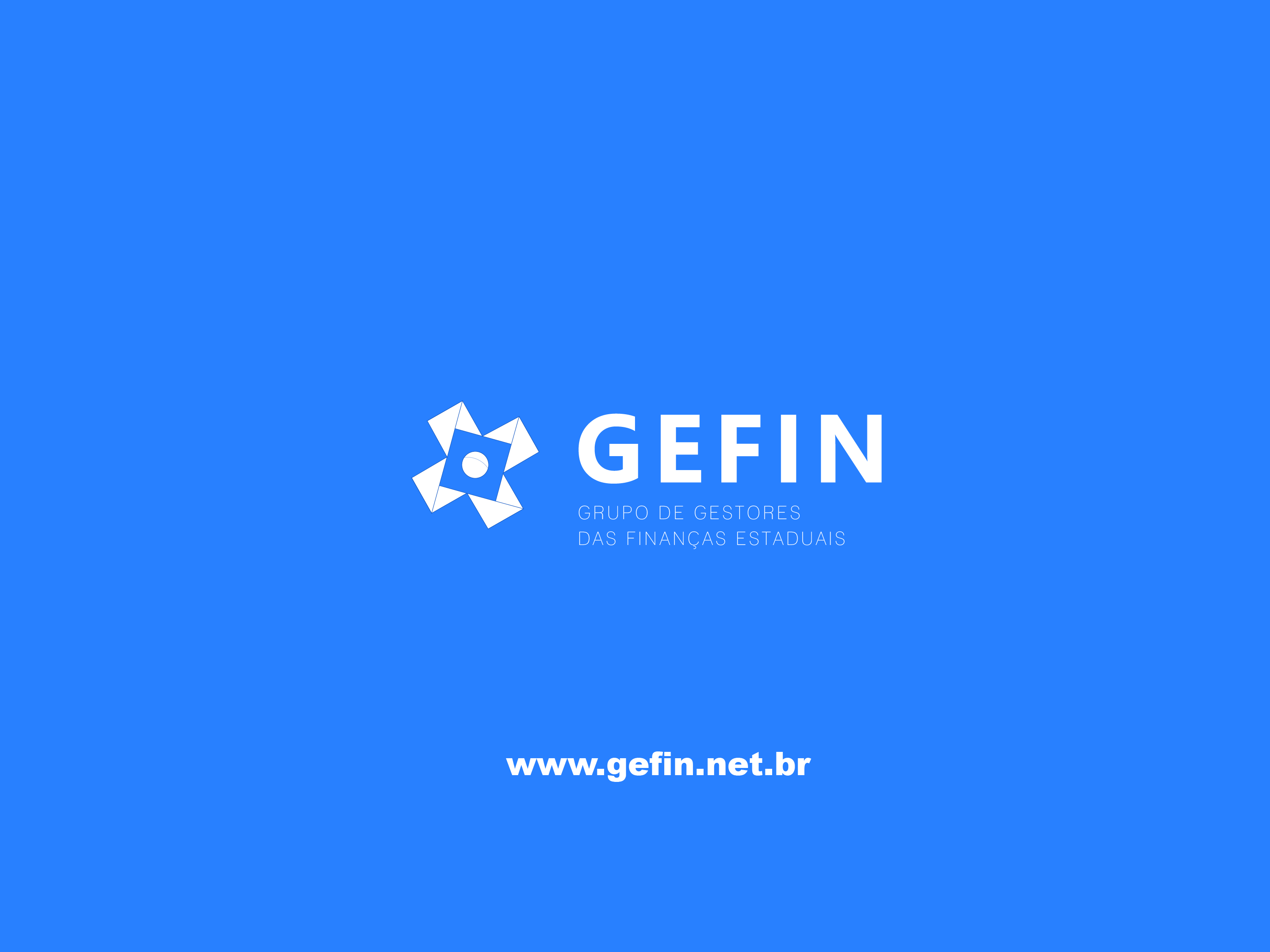